گام اول: درج آدرس slms.sbu.ac.ir ( ویژه ترم تابستان 1403-1402) در مرورگر
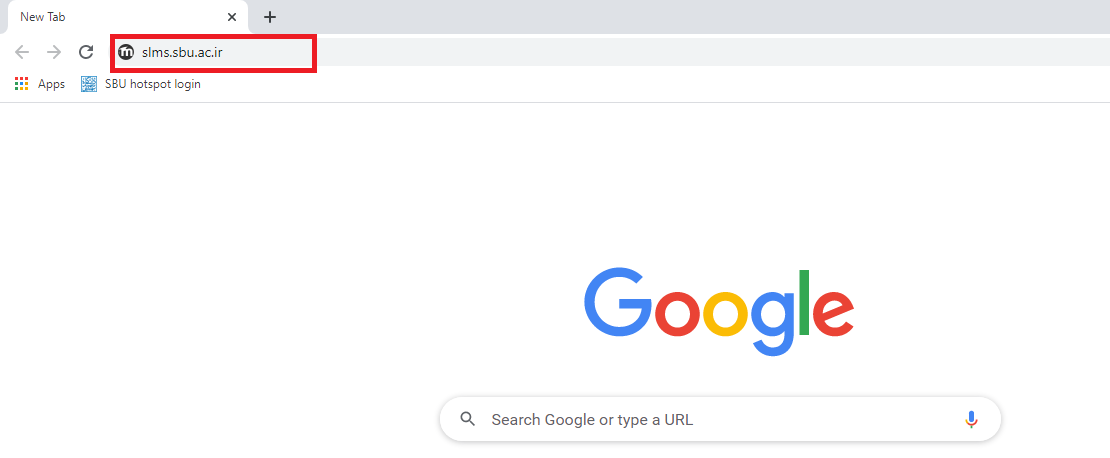 گام دوم: درج نام کاربری (شماره دانشجویی) و رمز عبور(کد ملی ده رقمی)
**** نام کاربري و رمز عبور روز يکشنبه مورخ 1403/4/24 فعال خواهد شد.****
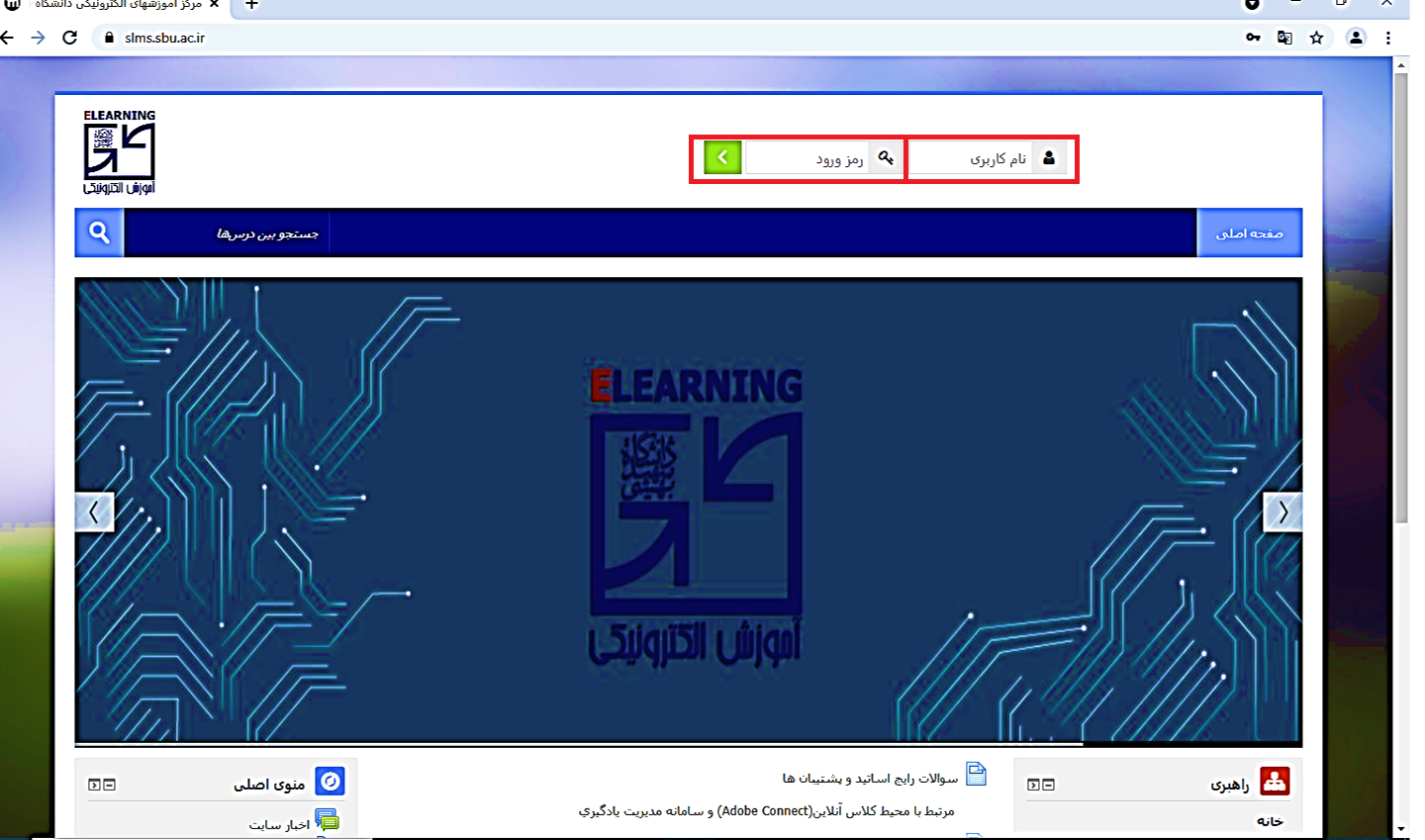 گام سوم: در سمت چپ صفحه در بلوک (درس های من) بر روي درس مورد نظر کليک کنيد.
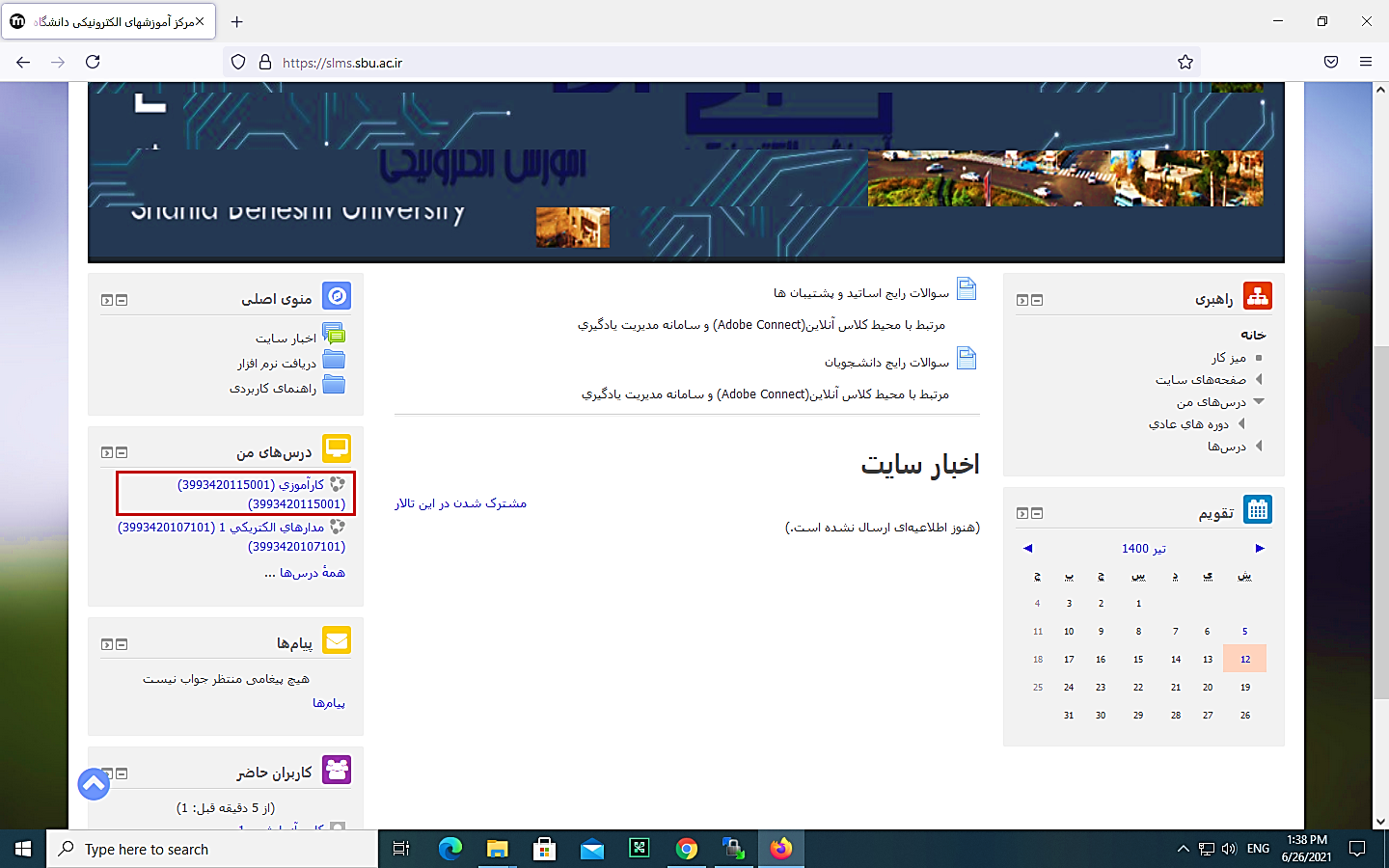 گام چهارم: ورود به صفحه درس و کلیک بر روی آیکون ادوبی کانکت (کلاس آنلاین...)
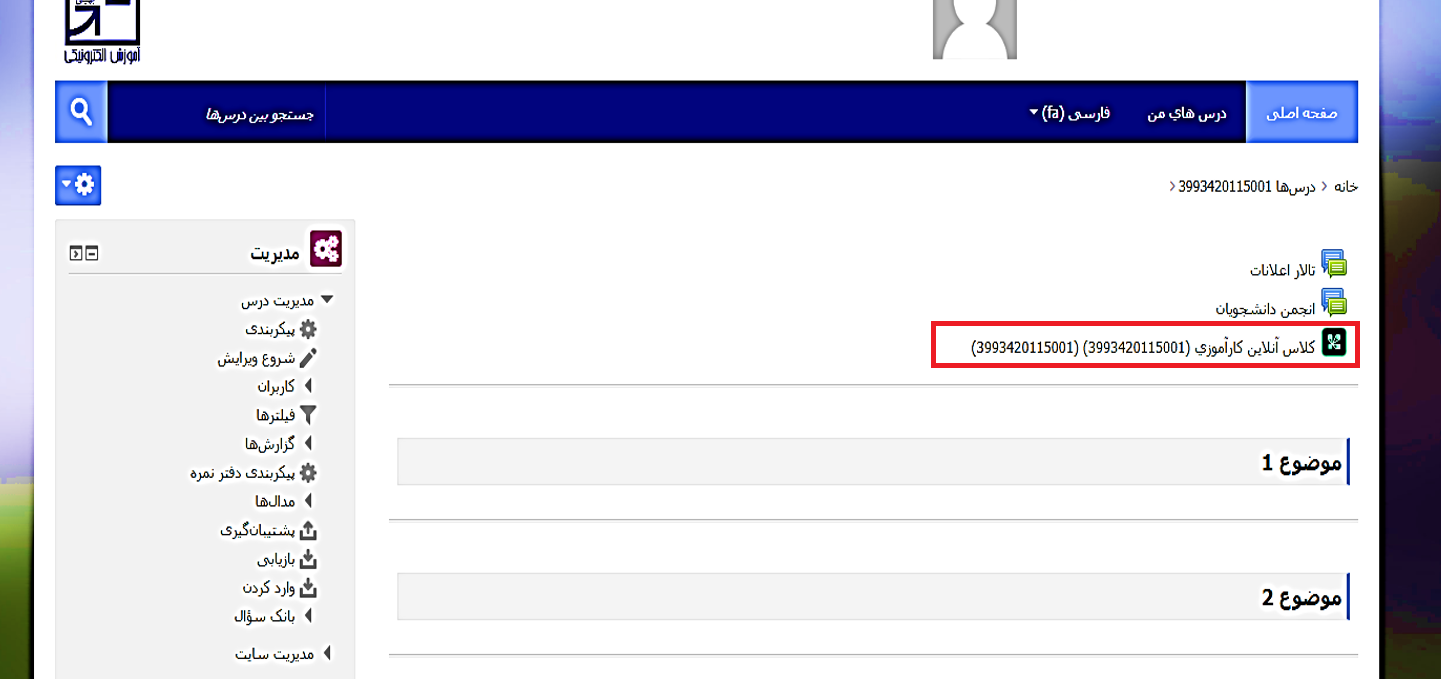 گام پنجم: انتخاب گزینه ورود به کلاس مجازی
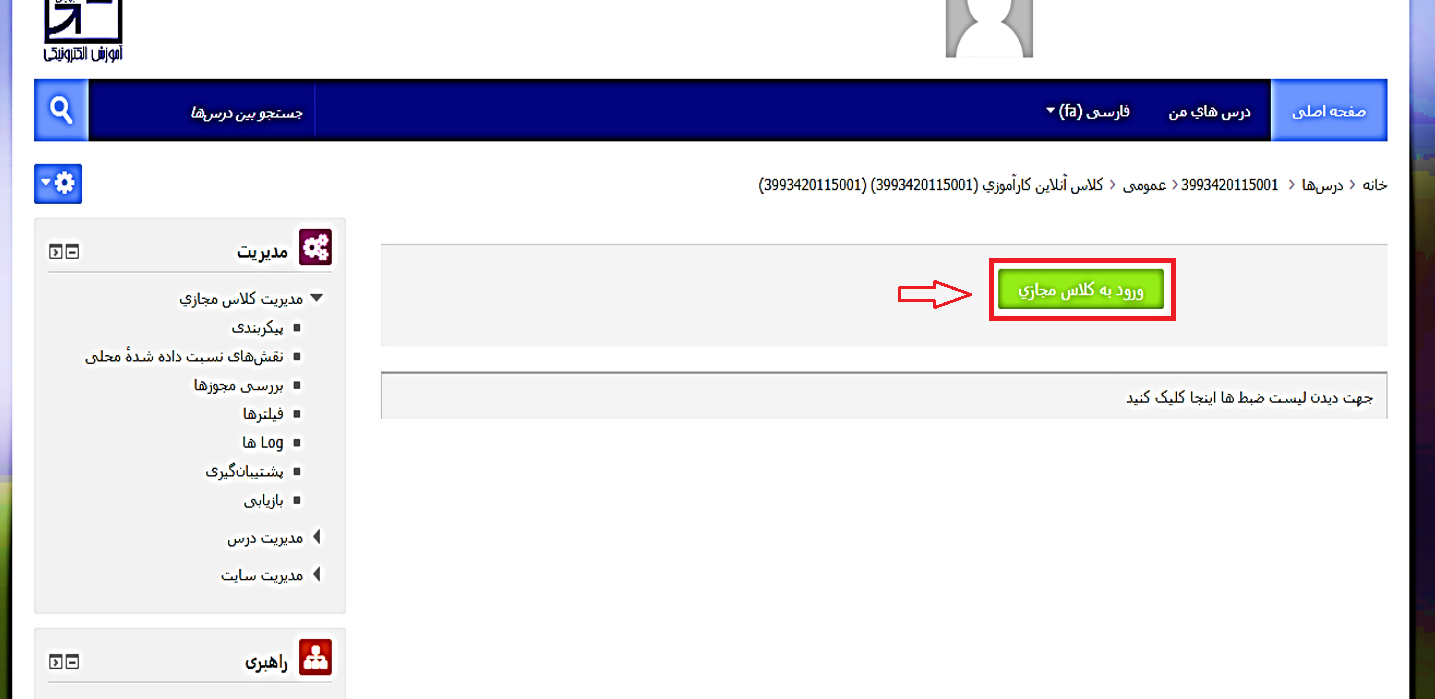 جهت دیدن کلاس های آنلاین ضبط شده به این قسمت مراجعه فرمایید.
گام ششم: انتخاب گزینه Open in application برای ورود به کلاس آنلاینتوجه:در این مرحله با انتخاب گزینه Open in browser  نیزمی توانید وارد کلاس شوید اما مسیر درست گزینه open in application  می باشد.
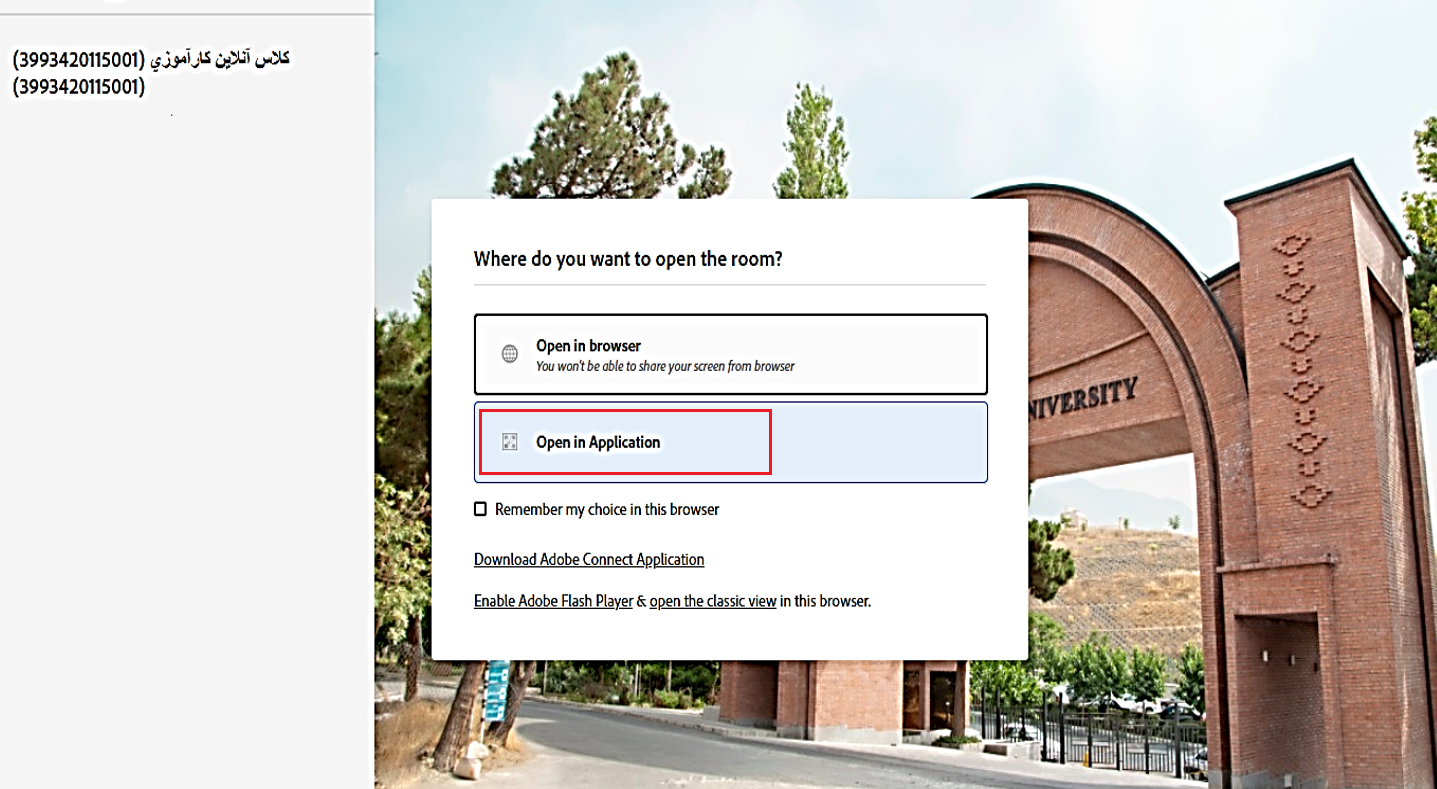 گام هفتم: در این مرحله قبل از ورود به کلاس آنلاین ممکن است باهر کدام از تصویرهای زیر مواجه شوید. در این صورت موارد تعیین شده را انتخاب کنید.
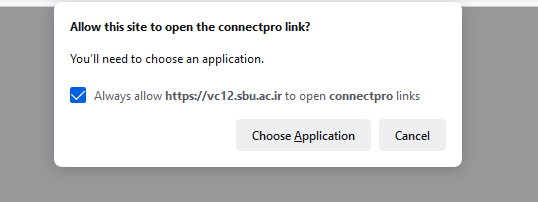 1
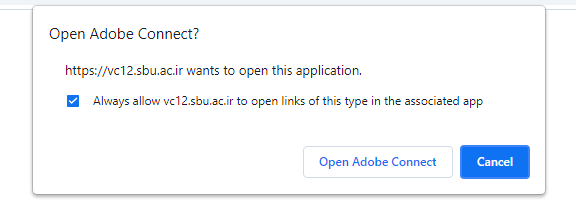 3
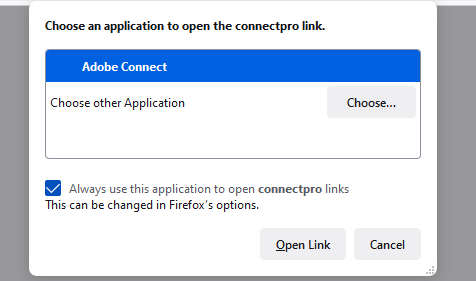 2
با دیدن تصویر زیر شما موفق به ورود به کلاس شده اید
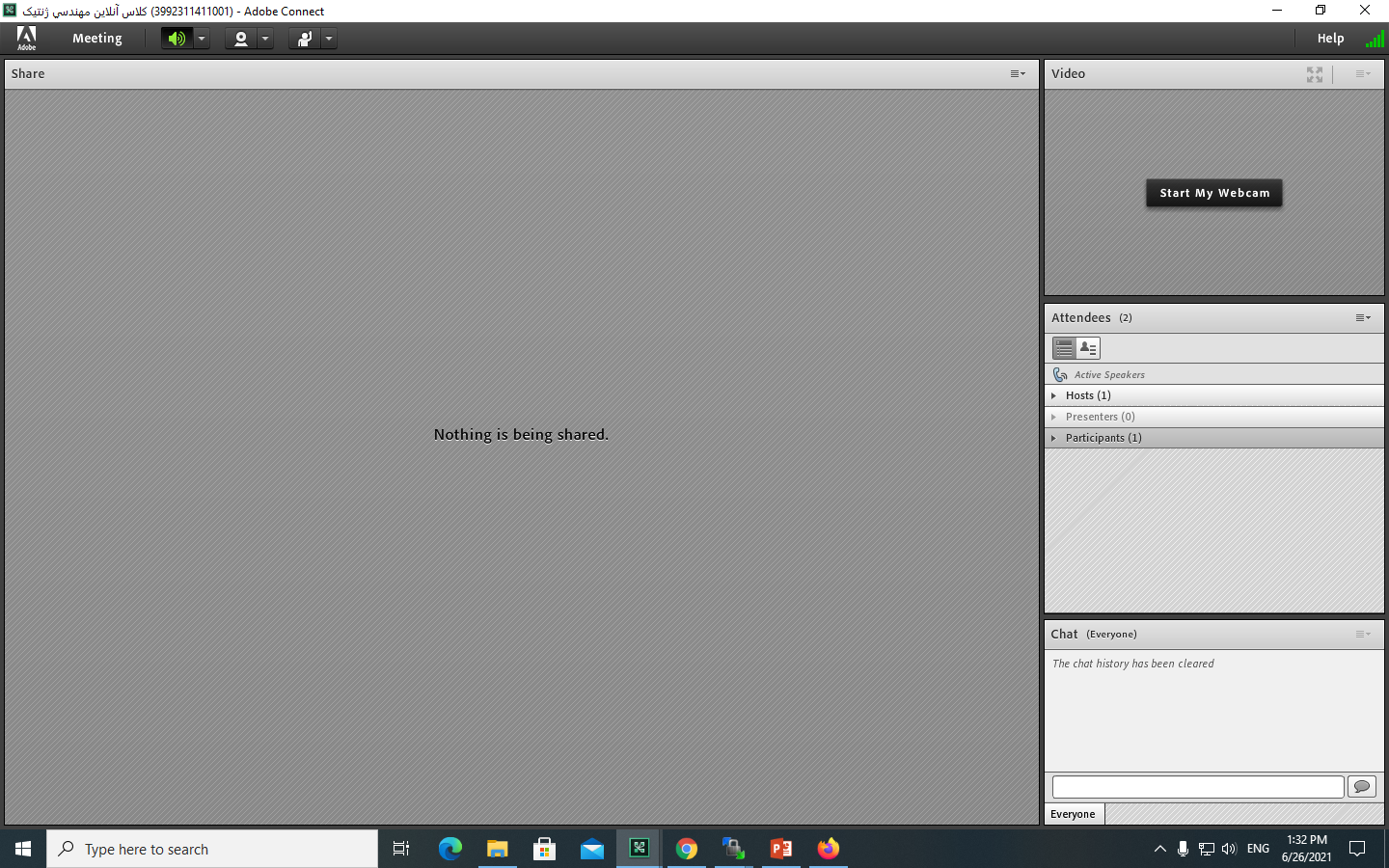